Химия
7
класс
Тема : Простые и сложные вещества.
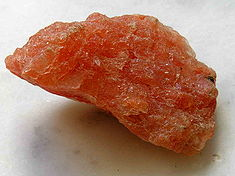 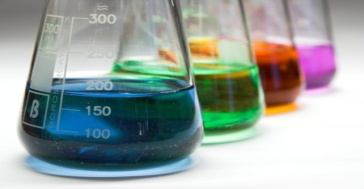 ПРОСТЫЕ И СЛОЖНЫЕ ВЕЩЕСТВА
1. Укажите чистые вещества:
1) воздух 2) азот 3) дистиллированная вода 4) газированная вода
   2. Чистые вещества, в отличие от смесей:
1) имеют постоянные физические и химические свойства
2) имеют только постоянные физические свойства
3) имеют постоянный количественный и качественный состав
4) имеют только постоянные химические свойства
   3. Укажите неоднородные смеси веществ:
1) гранит 2) раствор сахара в воде 3) морковный сок 4) сметана
   4. Укажите однородные смеси веществ:
1) раствор йода в спирте 2) кефир 3) сплав золота и меди 4) смесь муки и соли
   5. Однородную смесь можно получить путем смешивания следующих веществ:  1) угля и песка 2) углекислого газа и воздуха 3) азота и кислорода 4) глины и воды
[Speaker Notes: Пытались взаимосвязьвеществ]
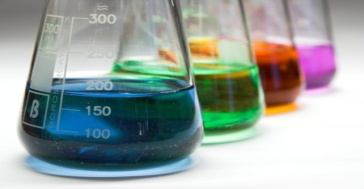 ПРОСТЫЕ И СЛОЖНЫЕ ВЕЩЕСТВА
1. Укажите чистые вещества:
1) воздух 2) азот 3) дистиллированная вода 4) газированная вода
   2. Чистые вещества, в отличие от смесей:
1) имеют постоянные физические и химические свойства
2) имеют только постоянные физические свойства
3) имеют постоянный количественный и качественный состав
4) имеют только постоянные химические свойства
   3. Укажите неоднородные смеси веществ:
1) гранит 2) раствор сахара в воде 3) морковный сок 4) сметана
   4. Укажите однородные смеси веществ:
1) раствор йода в спирте 2) кефир
3) сплав золота и меди 4) смесь муки и соли
   5. Однородную смесь можно получить путем смешивания следующих веществ:  1) угля и песка 2) углекислого газа и воздуха 3) азота и кислорода 4) глины и воды
[Speaker Notes: Пытались взаимосвязьвеществ]
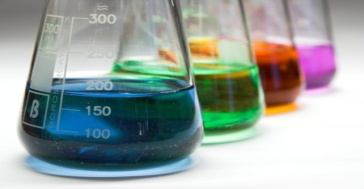 ПРОСТЫЕ И СЛОЖНЫЕ ВЕЩЕСТВА
Химические элементы существуют в виде химических соединений.
[Speaker Notes: Пытались взаимосвязьвеществ]
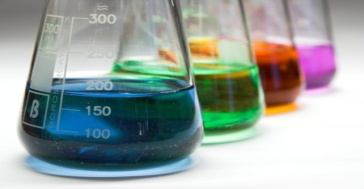 ПРОСТЫЕ И СЛОЖНЫЕ ВЕЩЕСТВА
Простые вещества
Металлы
Неметаллы
Na  K  Au  Fe  Cu
N2  O2  H2 Cl2  P  S
[Speaker Notes: Пытались взаимосвязьвеществ]
ПРОСТЫЕ И СЛОЖНЫЕ ВЕЩЕСТВА
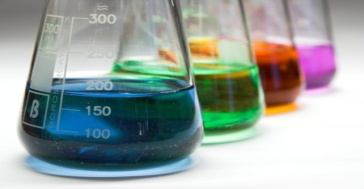 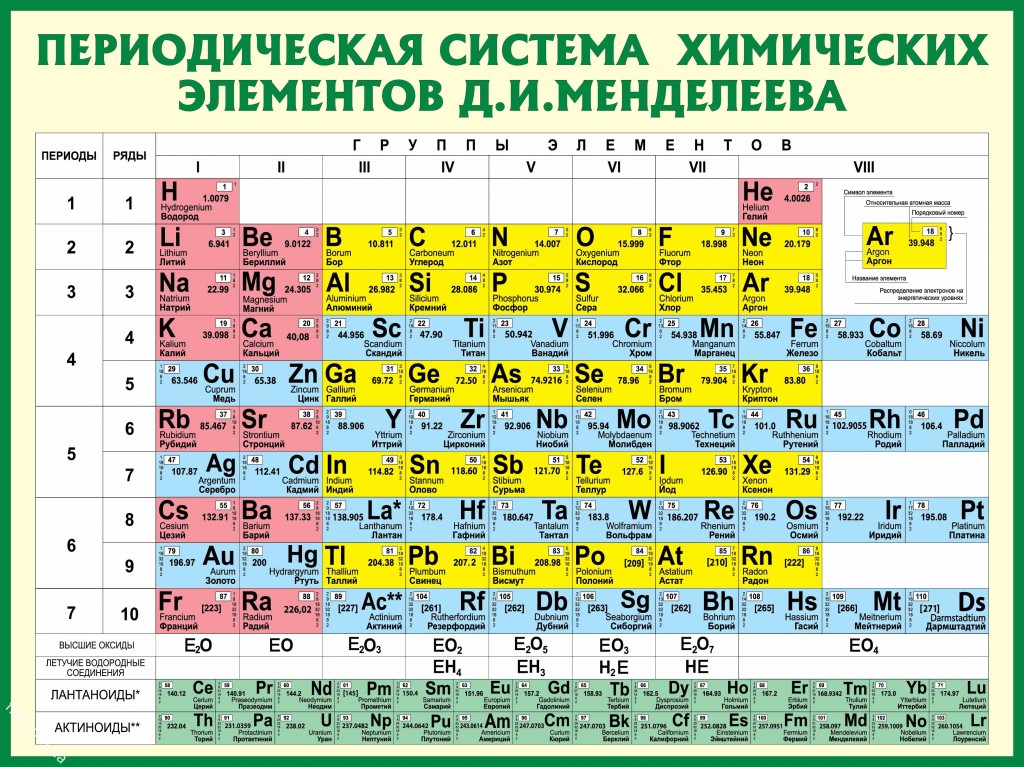 [Speaker Notes: Пытались взаимосвязьвеществ]
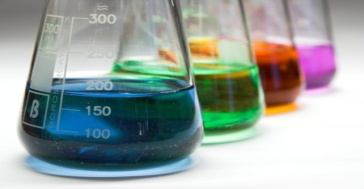 ПРОСТЫЕ И СЛОЖНЫЕ ВЕЩЕСТВА
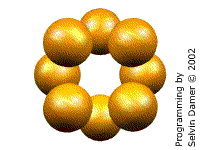 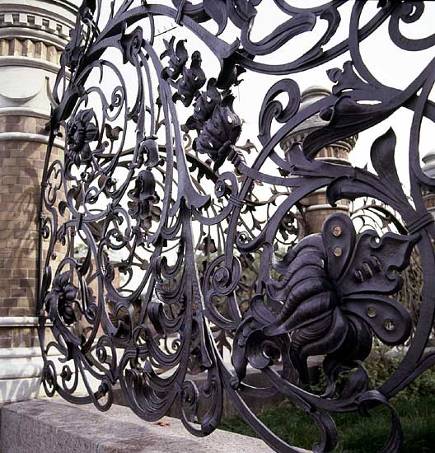 Кислород
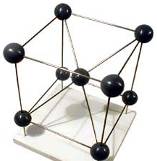 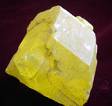 Железо
Сера
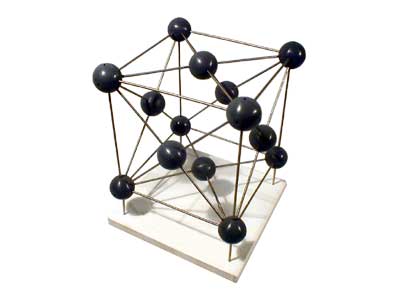 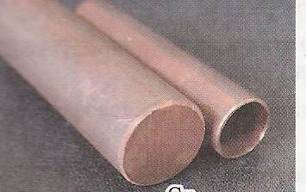 Немолекулярное строение
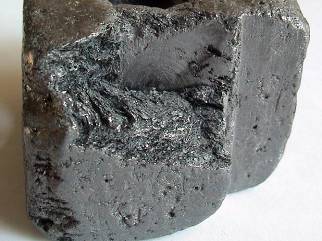 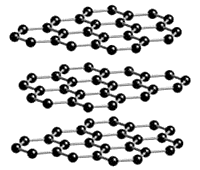 Медь
Графит
[Speaker Notes: Пытались взаимосвязьвеществ]
О2 - кислород
О3 - озон
Алмаз
Графит
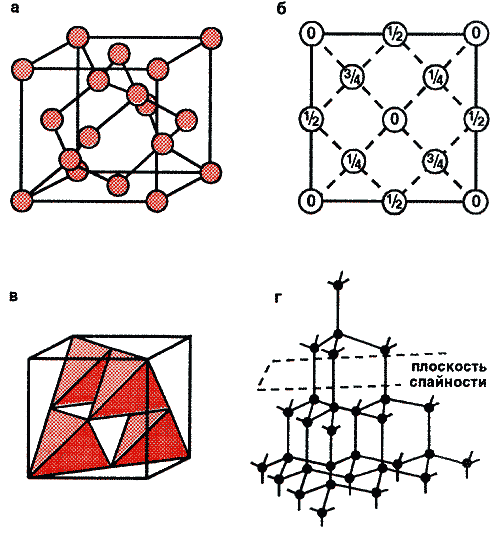 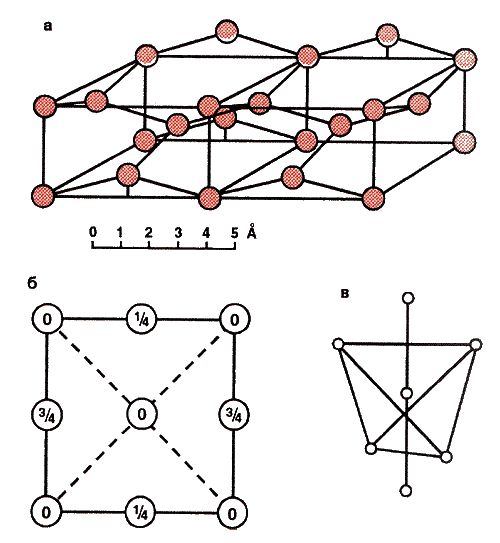 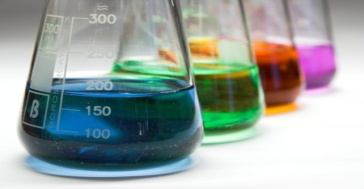 ПРОСТЫЕ И СЛОЖНЫЕ ВЕЩЕСТВА
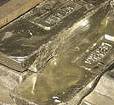 Кислород О
Белое (β-форма)
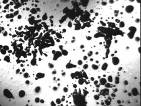 Углерод С
Серое α-форма
Олово Sn
Аллотропия – явление, когда один элемент  образует несколько простых веществ.
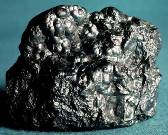 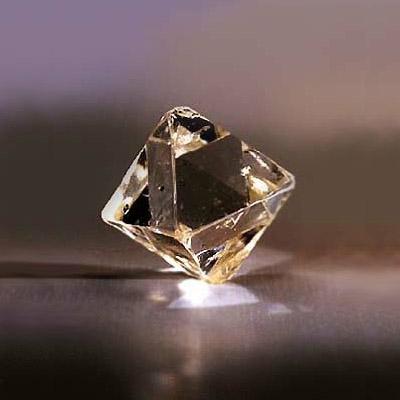 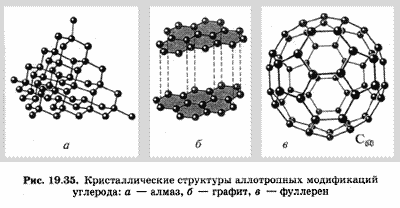 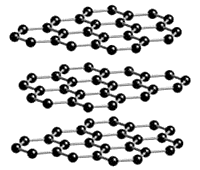 [Speaker Notes: Пытались взаимосвязьвеществ]
С(сажа) – черный
S - желтый
O2 - бесцветный
Р - белый
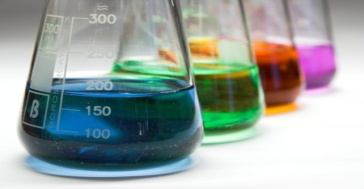 ПРОСТЫЕ И СЛОЖНЫЕ ВЕЩЕСТВА
1. Агрегатное состояние
Твердые  (Hg – жидкий металл)
газы
– O2, N2, H2
твердые
– I2, C, Si
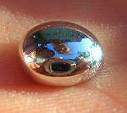 жидкие
– Br2
От серебристо-белого до темно-серого. Au (желтый) и Cu (красно-коричневый).
3. Электропроводность
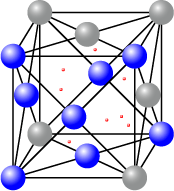 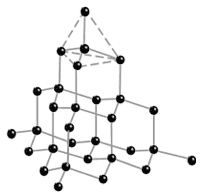 Электропроводны
Диэлектрики
[Speaker Notes: Пытались взаимосвязьвеществ]
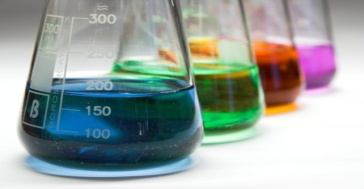 ПРОСТЫЕ И СЛОЖНЫЕ ВЕЩЕСТВА
4. Твердость / мягкость
Существуют  твердые (Салмаз, Si) и мягкие (Cграфит).
Существуют  твердые (Cr, Fe) и мягкие (Au, Na, K).
5. Пластичность/ хрупкость
Пластичные (Au, Ag, Cu, Al и др.), кроме. Sn (серое).
Хрупкие (S, уголь, I2, др.) При ударе рассыпаются.
6. Температура плавления
Самая высокая:
Tпл.(W)= +3380°С
Высокая:
Tпл.(алмаза)= +3600°С
Самая низкая:
Tпл.(Hg)= - 38,8°С
Низкая:
Tпл.(азота)= -210°С
[Speaker Notes: Пытались взаимосвязьвеществ]
ПРОСТЫЕ И СЛОЖНЫЕ ВЕЩЕСТВА
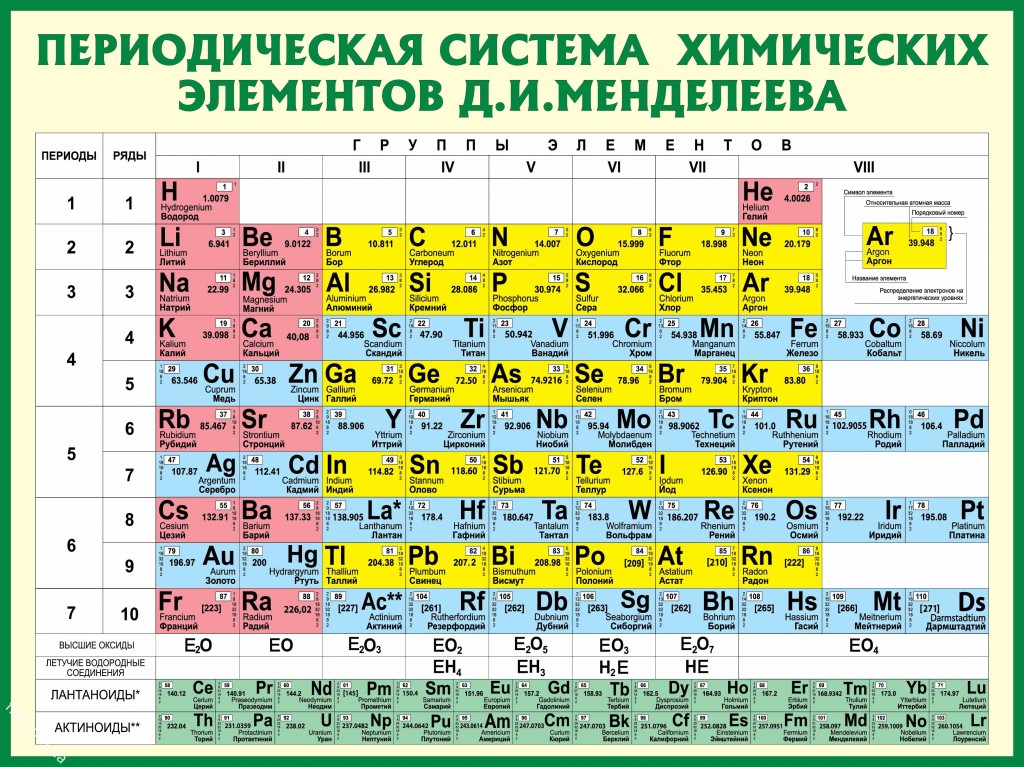 [Speaker Notes: Пытались взаимосвязьвеществ]
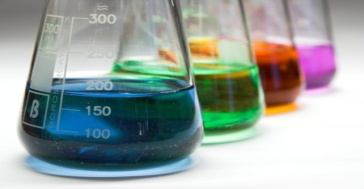 ПРОСТЫЕ И СЛОЖНЫЕ ВЕЩЕСТВА
Сложные вещества
Органические
Неорганические
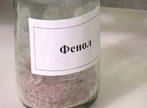 Фенол
Кислоты
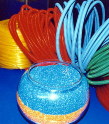 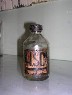 Оксиды
Полиэтилен
Соли
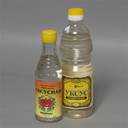 H2SO4
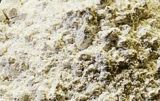 Уксусная кислота
Основания
(Гидроксиды)
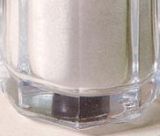 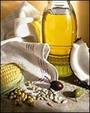 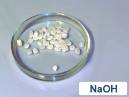 СаО
NaCl
Жиры
NaОН
[Speaker Notes: Пытались взаимосвязьвеществ]
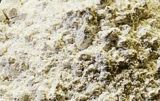 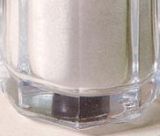 Оксид кальция
Хлорид натрия
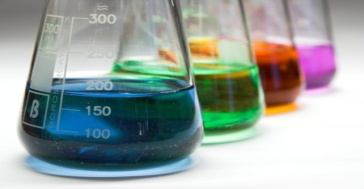 ПРОСТЫЕ И СЛОЖНЫЕ ВЕЩЕСТВА
Сложные вещества состоят из атомов разных химических элементов.
В химических реакциях могут разлагаться с образованием нескольких других веществ.
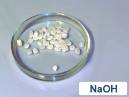 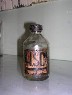 Гидроксид натрия
Серная кислота
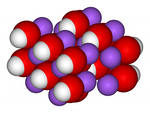 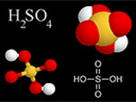 [Speaker Notes: Пытались взаимосвязьвеществ]
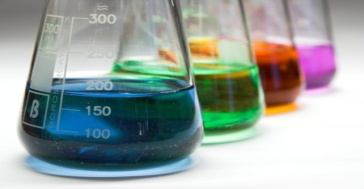 ПРОСТЫЕ И СЛОЖНЫЕ ВЕЩЕСТВА
Вещества
Простые
Сложные
Состоят из атомов одного вида
Состоят из атомов разного вида
В химических реакциях не могут разлагаться с образованием нескольких других веществ.
В химических реакциях могут разлагаться с образованием нескольких других веществ.
О2 Н2 Cl2 S P F2 Si
H2O NaCl CuSO4 HCl
[Speaker Notes: Пытались взаимосвязьвеществ]
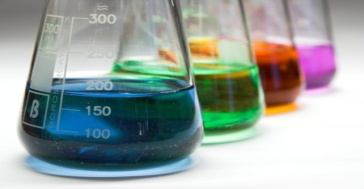 ПРОСТЫЕ И СЛОЖНЫЕ ВЕЩЕСТВА
Процесс разложения  с целью определения состава веществ называется анализом.
    Процесс создания соединений называется синтезом.
Состав веществ определяется методом анализа.
   Установление составных элементов, образующих соединение, называется качественным анализом.
   Определение количества элементов, входящих в состав соединения, называется количественным анализом.
[Speaker Notes: Пытались взаимосвязьвеществ]
ЛАБОРАТОРНАЯ РАБОТА № 2
Тема: «Простые и сложные вещества»
[Speaker Notes: Пытались взаимосвязьвеществ]
ЛАБОРАТОРНАЯ РАБОТА № 2
Цель лабораторной работы:

 1. Ознакомиться с различными веществами.
 2. Уметь классифицировать вещества на простые и сложные.
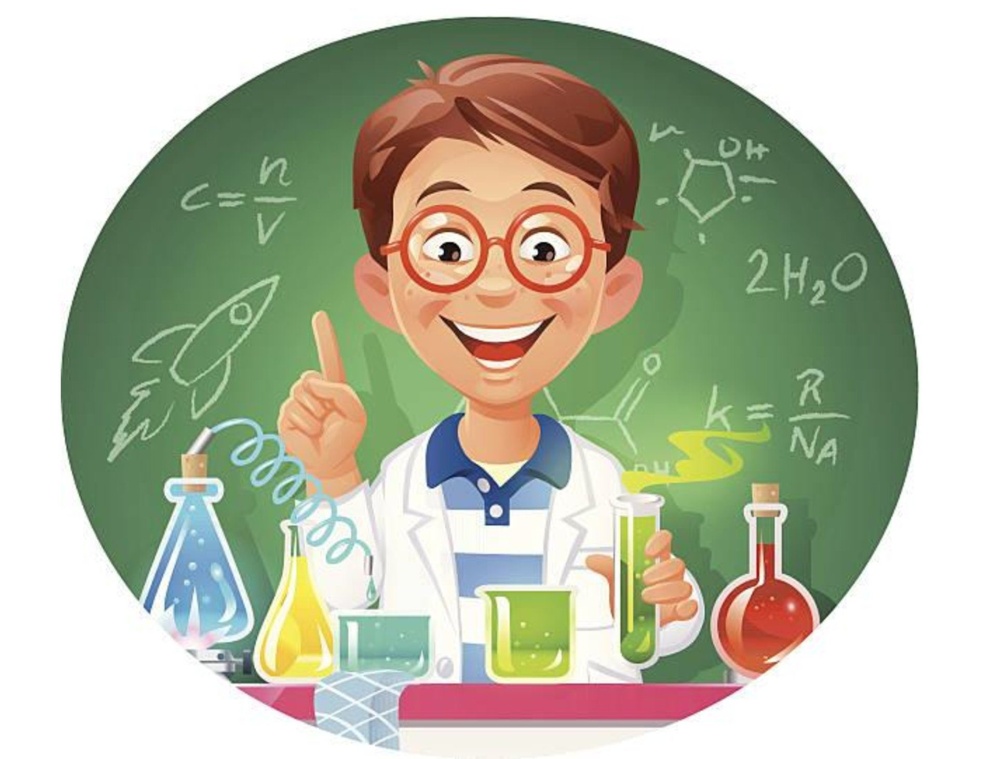 [Speaker Notes: Пытались взаимосвязьвеществ]
ЛАБОРАТОРНАЯ РАБОТА № 2
Ниже перечисленные вещества разделите на простые и сложные: SO2, K, Cu, N2, O2, Cl2, Al2O3, NaCl, MgSO4, KOH, Fe, ZnO, KF, Cr,  SO3
[Speaker Notes: Пытались взаимосвязьвеществ]
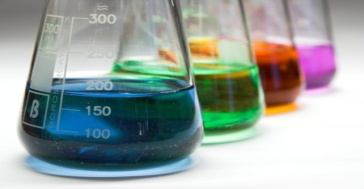 ЗАКРЕПЛЕНИЕ
По моделям молекул определите простое вещество.
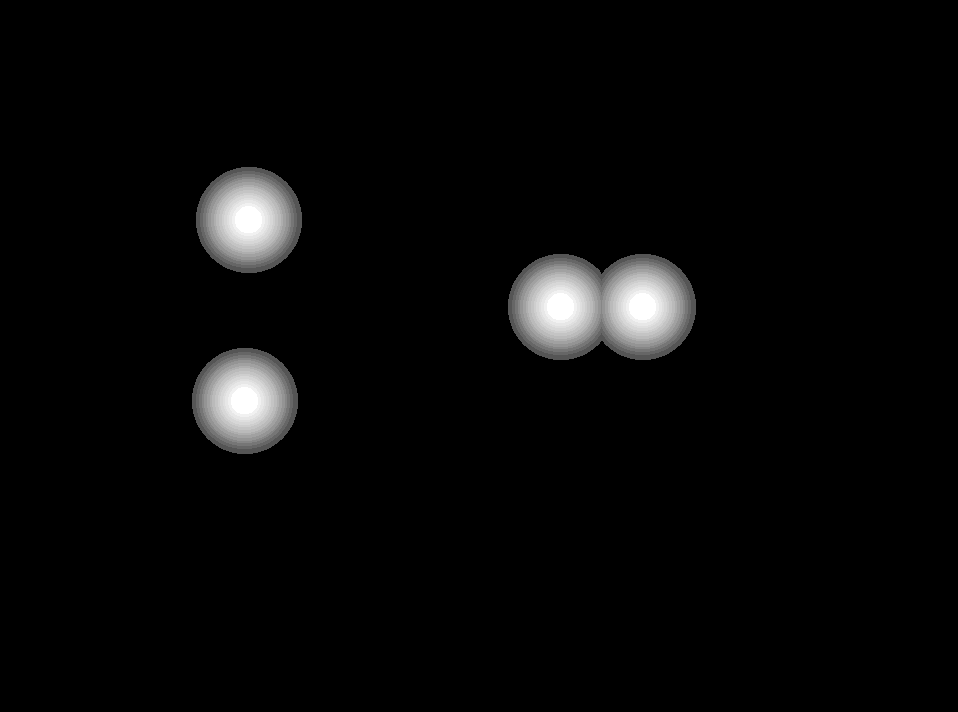 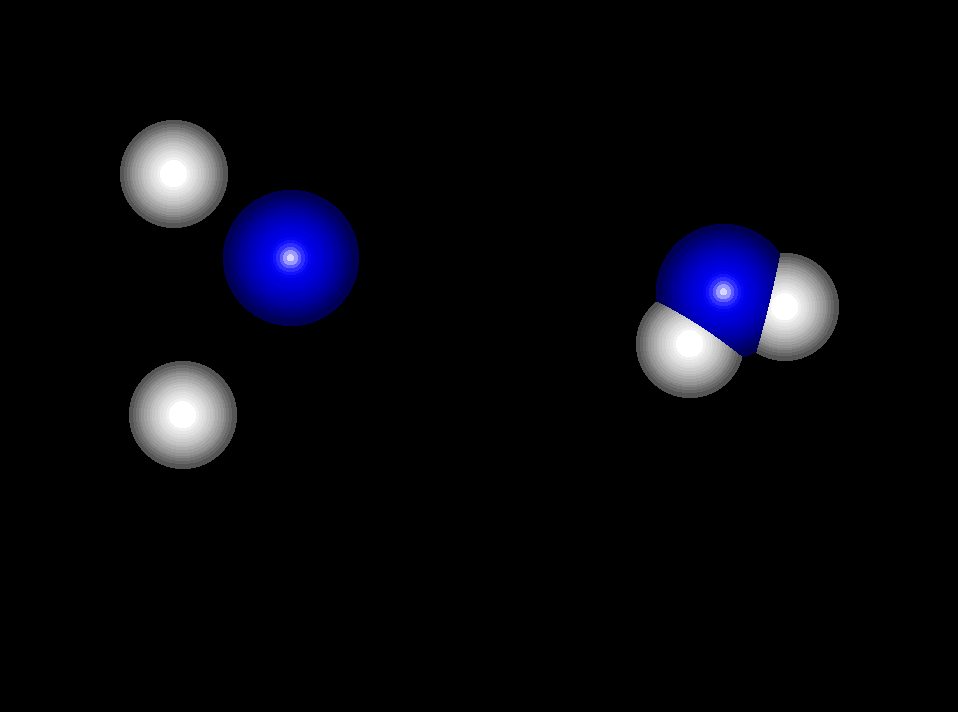 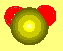 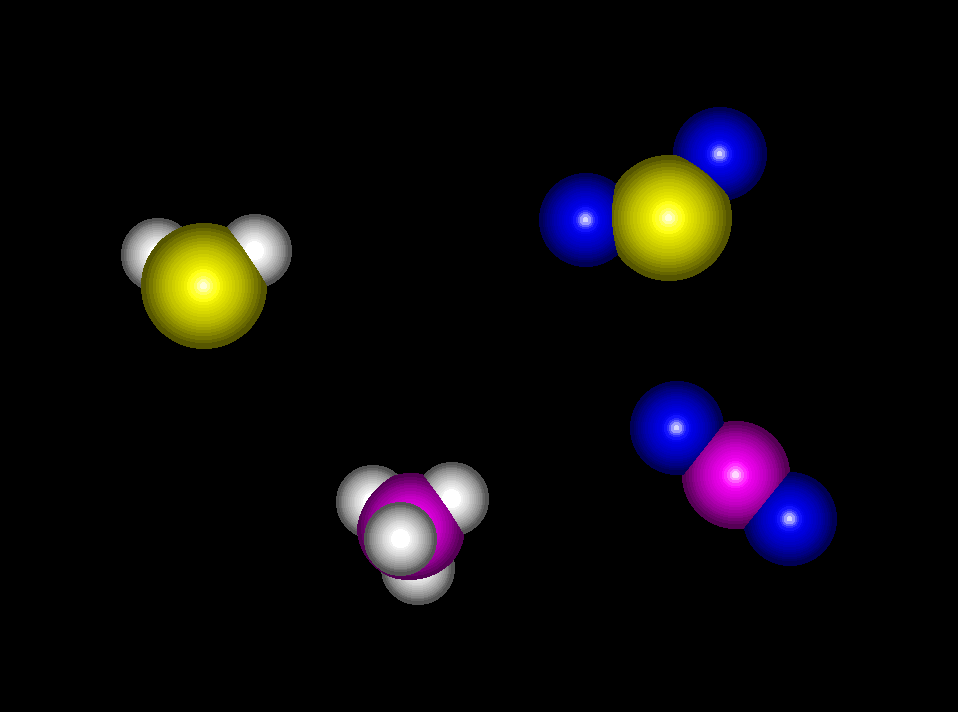 [Speaker Notes: Пытались взаимосвязьвеществ]
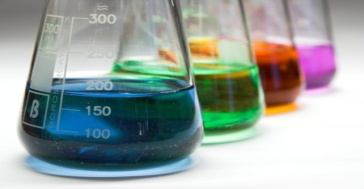 ЗАКРЕПЛЕНИЕ
А - Выберите простое вещество:
1. H2O
2. H2
3. H2O2
4. NH3
В - Способность атомов химических элементов образовывать несколько простых веществ с разными свойствами называется
3. химическое соединение
1. сложное вещество
2. аллотропия
4. молекула
С - Какая модель изображена на рисунке?
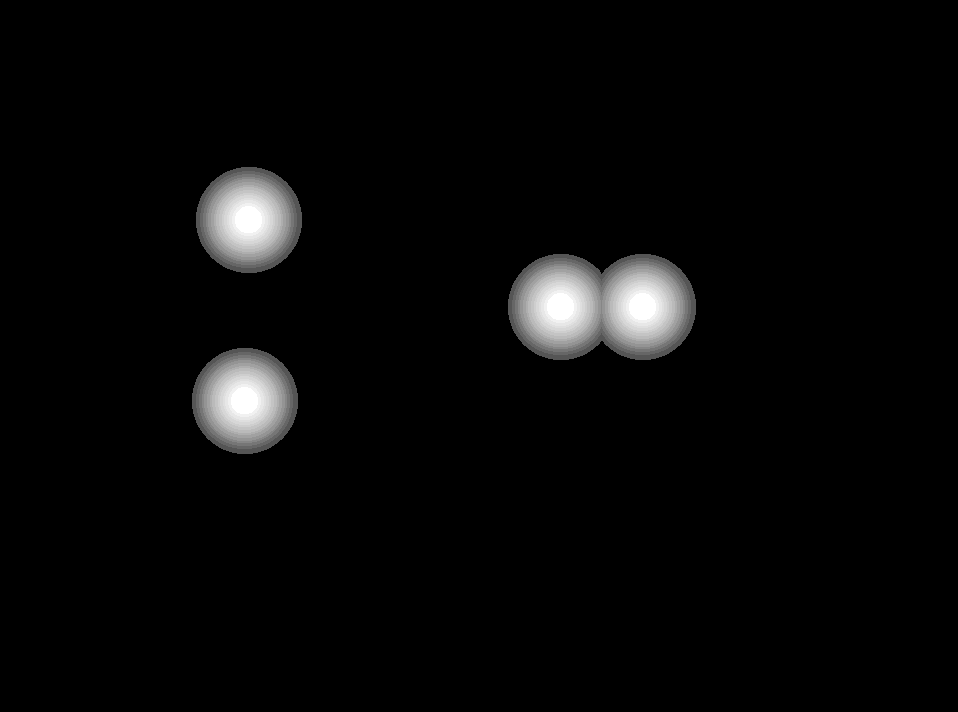 1. иона
2. сложного вещества
3. атома
4. молекулы
водород
[Speaker Notes: Пытались взаимосвязьвеществ]
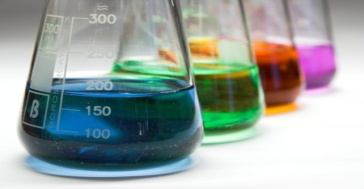 ЗАКРЕПЛЕНИЕ
По моделям молекул определите простое вещество.
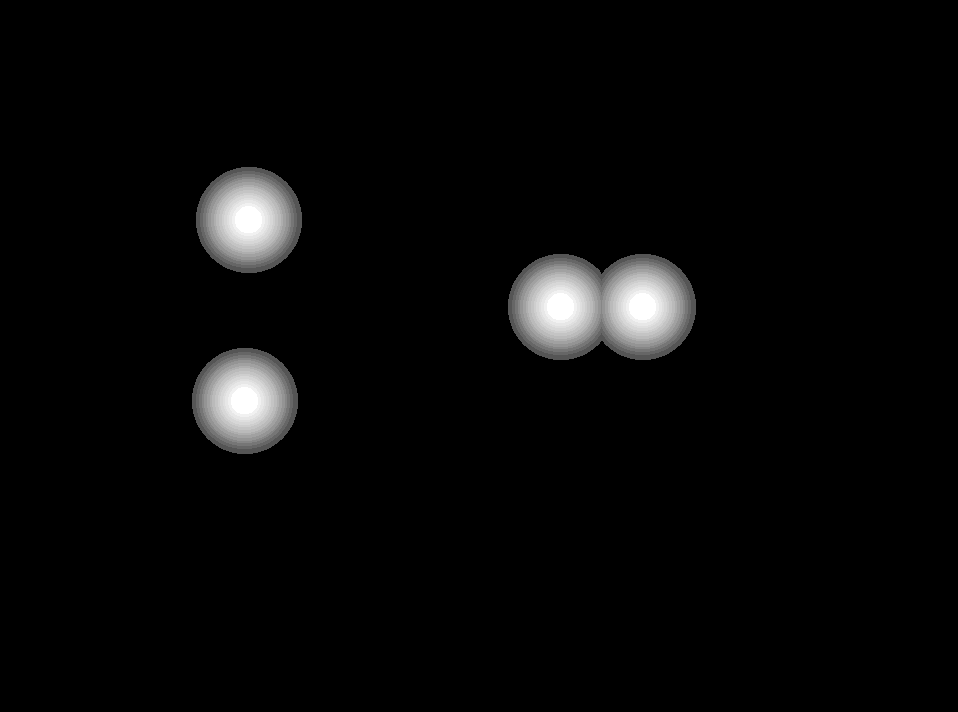 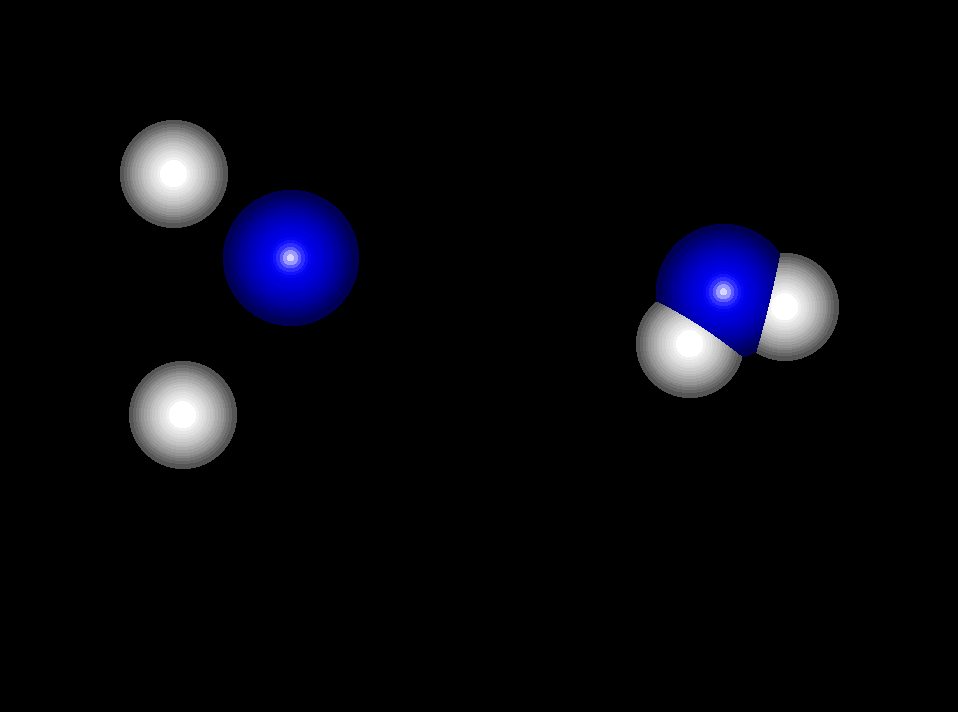 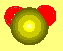 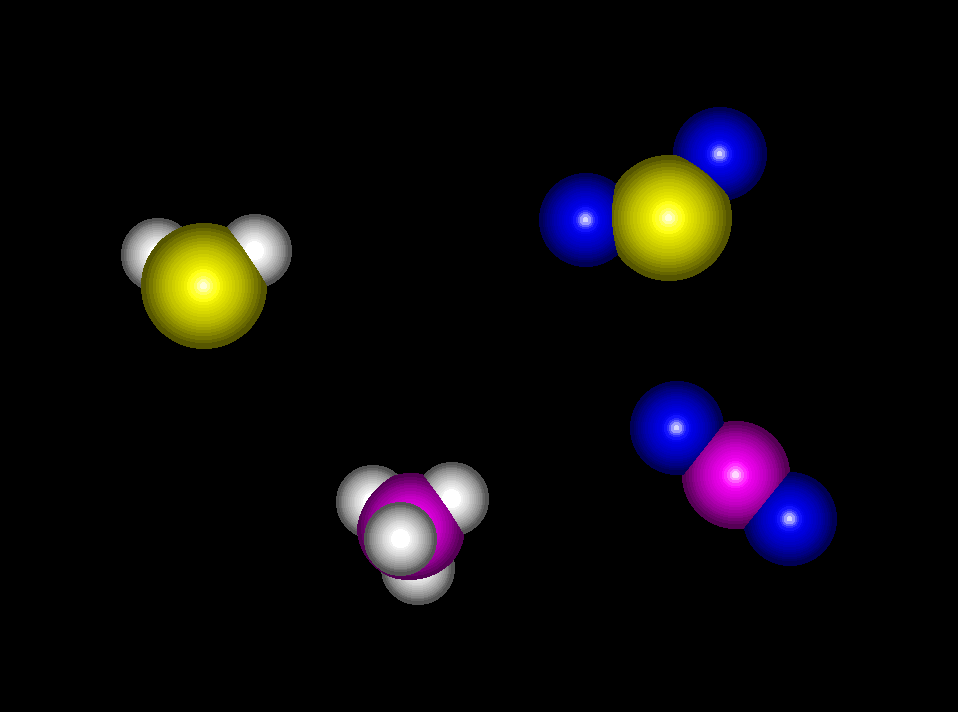 [Speaker Notes: Пытались взаимосвязьвеществ]
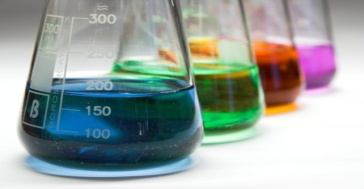 ЗАКРЕПЛЕНИЕ
A - Выберите простое вещество:
1. H2O
2. H2
3. H2O2
4. NH3
В -  Способность атомов химических элементов образовывать несколько простых веществ с разными свойствами называется
3. химическое соединение
1. сложное вещество
2. аллотропия
4. молекула
С - Какая модель изображена на рисунке?
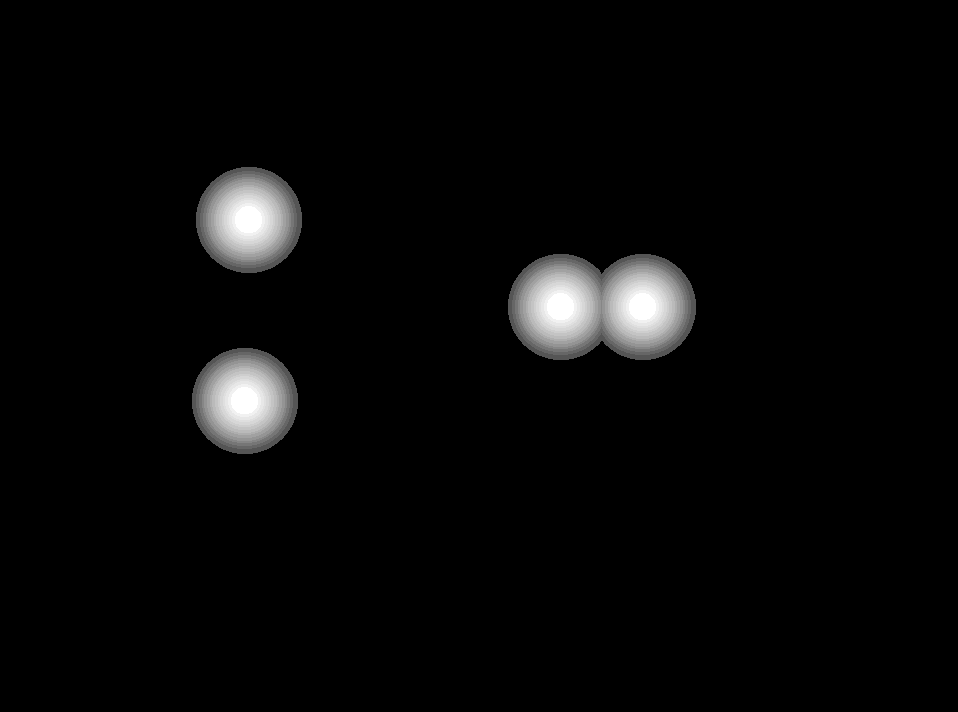 1. иона
2. сложного вещества
3. атома
водород
4. молекулы
[Speaker Notes: Пытались взаимосвязьвеществ]
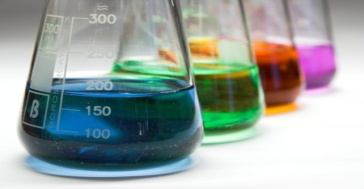 ЗАДАНИЕ
1. Прочитать §7 (стр. 27 - 28)
2. Письменно ответить на вопросы 1-6 ( стр. 28)
3. Заполнить таблицу к лабораторной работе №2.
[Speaker Notes: Пытались взаимосвязьвеществ]